ConsumentenpsychologieHoofdstuk IXReferentiegroepen en -personen
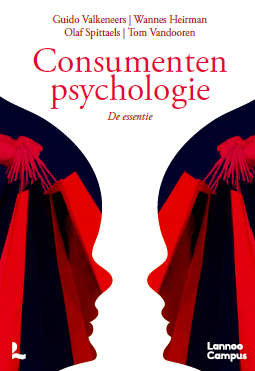 1
9.1.1 Bestaan er groepsnormen?
Wat is een referentiegroep of –persoon?Een referentiegroep is een feitelijke of denkbeeldige groep die een sterke invloed heeft op de attitudes, aspiraties en gedrag van consumenten. 
Welke invloed? - normatieve invloed
	- comparatieve invloed
2
9.1.2 Bestaan er groepsnormen?
Enige experimentele evidentie:
	M. Sherif en het autokinetisch effectS. Asch en de schatting van de lengte van de lijntjes
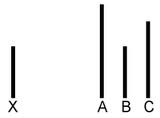 3
9.1.2 Bestaan er groepsnormen?
Venkatesan en het consumentengedrag
Welk pak heeft de beste kwaliteit?
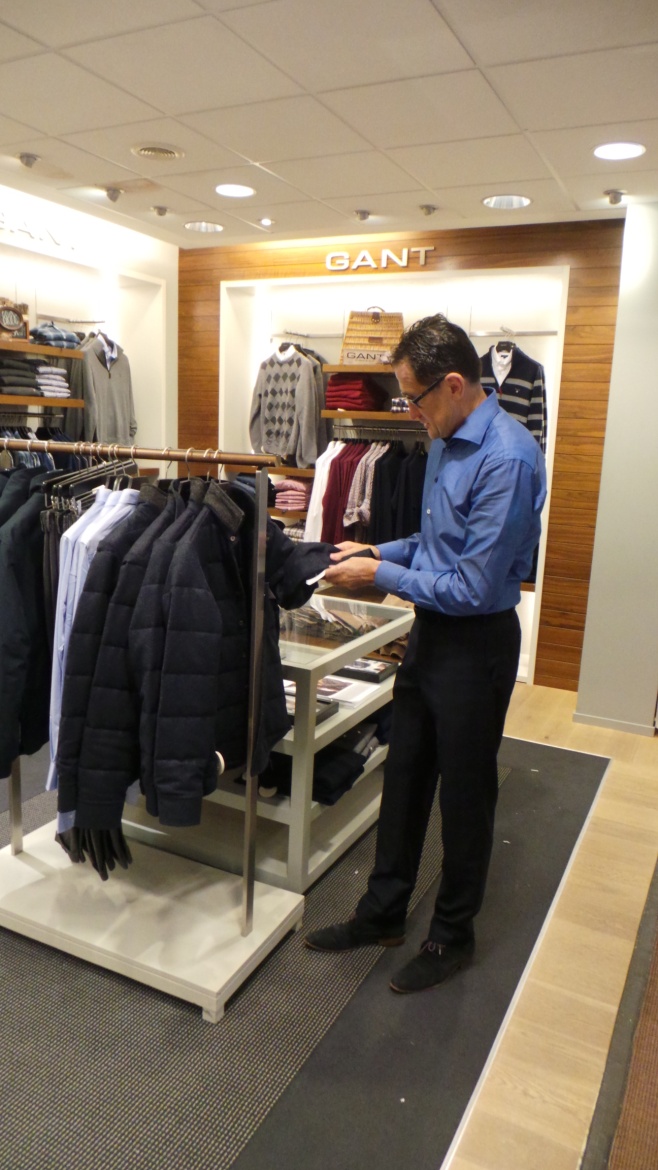 Is dit de proefpersoon of de pseudoproefpersoon?
4
9.1.3 Bestaan er groepsnormen?
Typen van referentiegroepen?	- identificatiegroep	- formele en informele groep	- primaire en secundaire groep	- aspiratie versus dissociatiegroep
		- virtuele groep
5
9.1.4 WAT IS DE INVLOED VAN DE AANWEZIGHEID VAN EEN ANDER PERSOON?
Sociale belemmering Bij een lastige taak of een leerproces.
Sociale facilitatie
   Bij een gemakkelijke taak
Dat is eenzelfde fenomeen. Door aanwezigheid van ander persoon zal het meest dominante gedrag geactiveerd worden.
6
9.1.5 Bestaan er groepsnormen?
Sociale effecten in groepenbandwageneffect (smartphone)Vebleneffect (luxe gezinswagen)snobeffect (knalgele Lamborginie)
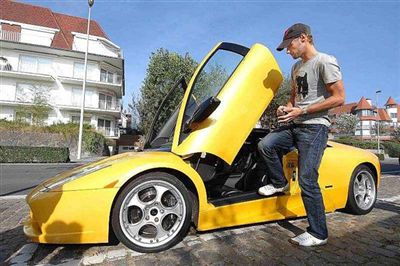 7
9.1.6 Bestaan er groepsnormen?
Sociale invloeden op productaankopenPubliek gebruik versus privé gebruikNoodzakelijke versus luxegoederenWat is de impact op productkeuze en/of merkkeuze?
8
9.1.6 Bestaan er groepsnormen?
publiek 			   privé

Noodzakelijke 	     kleding/gsm		 centralegoederen				      verwarming

Luxegoederen		ski’s			jacuzzi
9
9.1.6 Bestaan er groepsnormen?
De referentiegroep beïnvloedt de productkeuze van luxegoederen, maar niet de keuze van noodzakelijke goederen.
De referentiegroep beïnvloedt de merkkeuze van publiek gebruikte goederen, maar niet van privé gebruikte goederen.
10
9.1.7 Bestaan er groepsnormen?
Wat zijn de psychologische mechanismen? - informatieve invloed- conformisme- identificatie
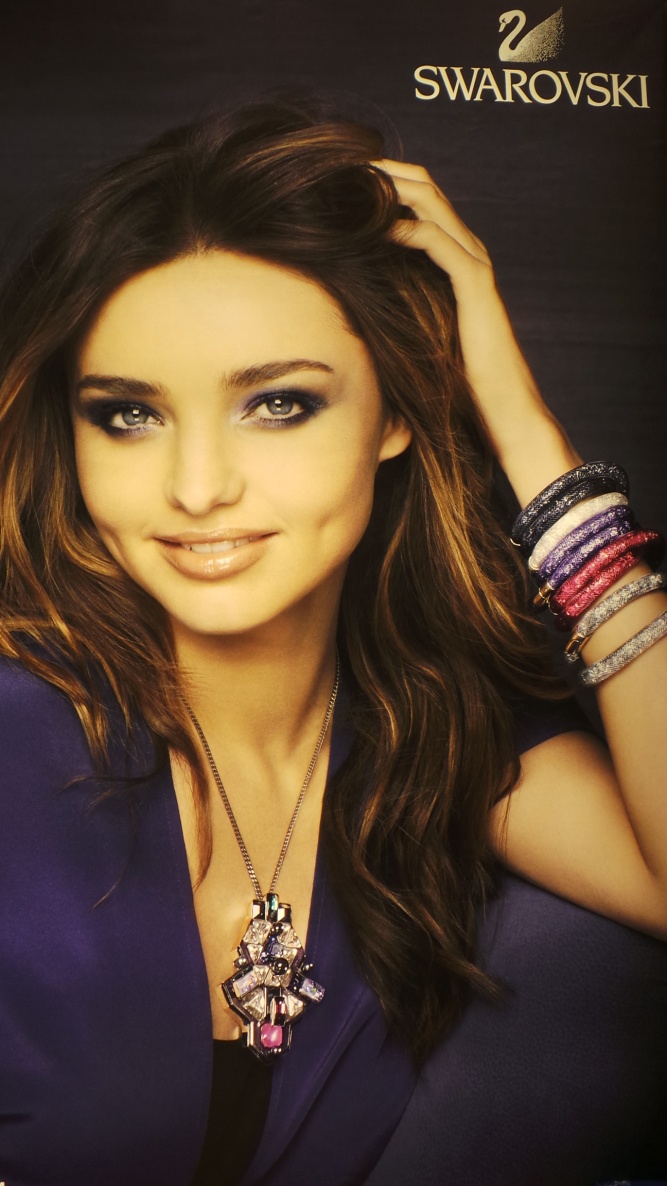 11
9.2 Sociale communicatie
Collega’s op het werk
Vrienden en kennissen
Buren
Gezins- en familieleden…. 
‘Virtuele’ vrienden.
12
9.2 Sociale communicatie
13
9.2 Sociale communicatie
Op welke wijze beinvloeden advertenties de kliekjes? Wordt dit onderwerp van gesprek in de kliekjes
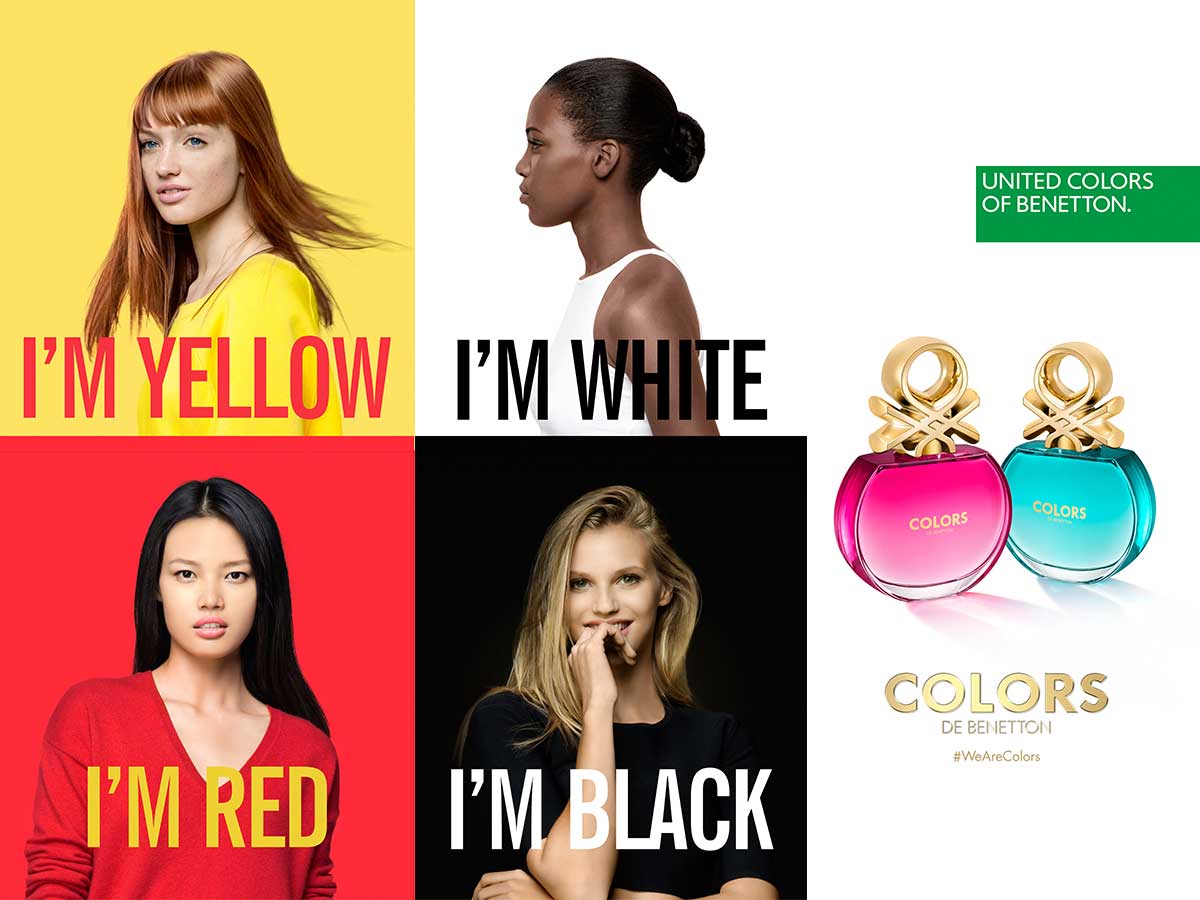 14
9.2 Sociale communicatie
Kunnen marketing impulsen de verspreiding van producten en diensten beheersen? 
Veel belangrijker is: wat zeggen de consumenten in de kliekjes? En in de sociale media? 
In geval van positieve informatie zal het merk marktaandeel winnen, in andere geval verliezen. 
Net Promotor Score: hoeveel fans heeft een merk? 
Hoe kunnen marketeers deze positieve MTM over het merk bevorderen?
15
9.3  Opinieleiders en volgers
Wat zijn opinieleiders?	grote betrokkenheid bij productcategorie	meer vertrouwdheid en deskundigheid in een 	domein	meer informatie via massamedia	stellen zich meer open voor nieuwe producten en 	diensten 	zijn vaak sociaal actief in de samenleving	hebben meer opleiding/sociale status dan	doorsnee consumenten	zijn zeer actief op sociale media en hebben 
	veel volgers. 
Influencers zijn opinieleiders via de sociale media
16
Een tech influencer
17
9.3 Opinieleiders en volgers
Waarom geven ze informatie aan anderen? - productbetrokkenheid- zelfbevestiging- bezorgheid om anderen- dissonantiereductie- mogelijk hebben ze geen motief- of de influencers op sociale media willen aandacht en/of de gratis producten en/of cash van de producenten. 


Hoe verloopt de communicatie tussen opinieleider en volgers?
18
9.4 Opinieleiders en volgers
Twee en meertrapsmodel van communicatie
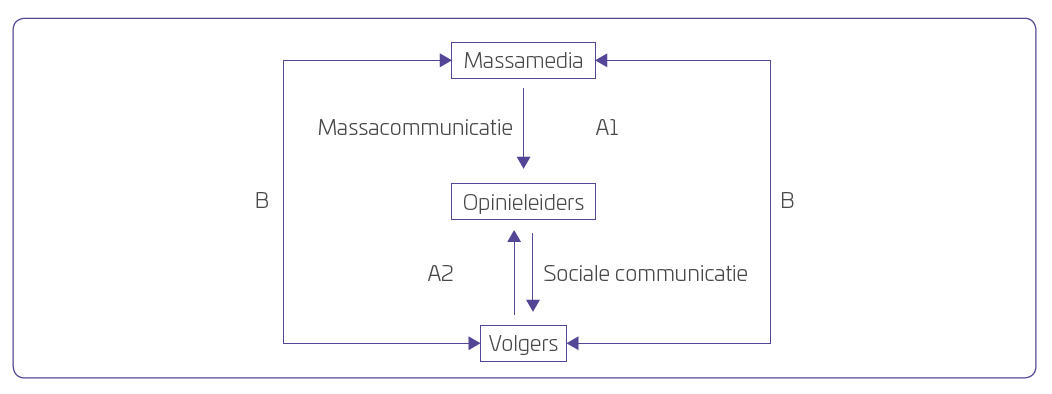 19
9.4 Toepassingen in marketing
Het gebruik van referentiepersonen	bekende persoonlijkheden	getuigenissen van experten	getuigenissen van Jan met de pet

Het stimuleren van positieve MTMreclame.
20
9.4 marketing toepassingen
Het gebruik van bekende persoonlijkheden
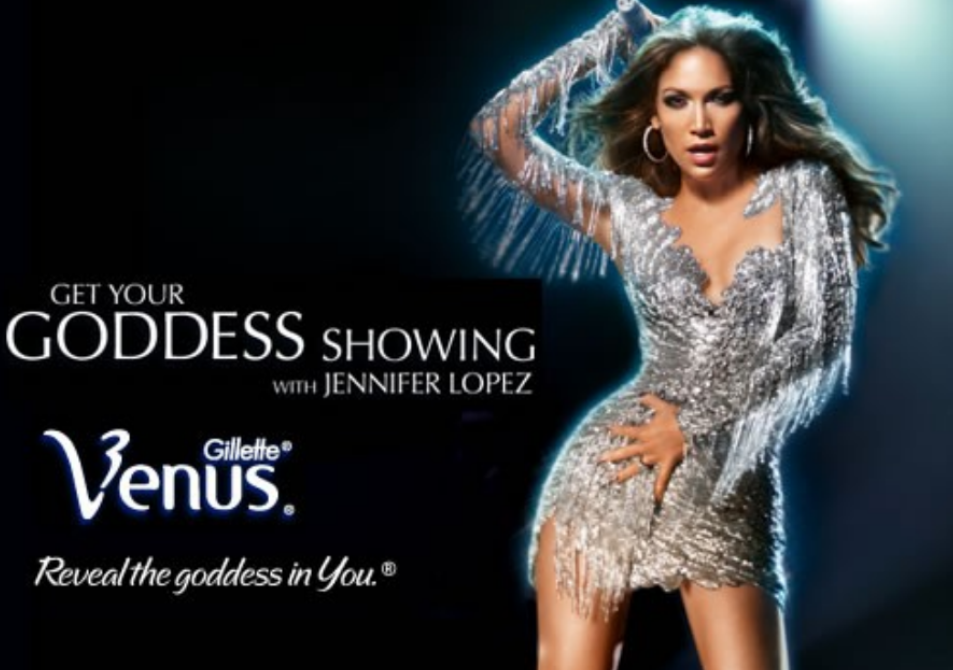 Wat is de impact van deze persoon op uw attitude?
21
9.4 MARKETING TOEPASSINGEN
Het gebruik van een expert die getuigt over het product

	Een tandarts geeft advies over tandpasta:	https://www.youtube.com/watch?v=xx-1_a3rvX0
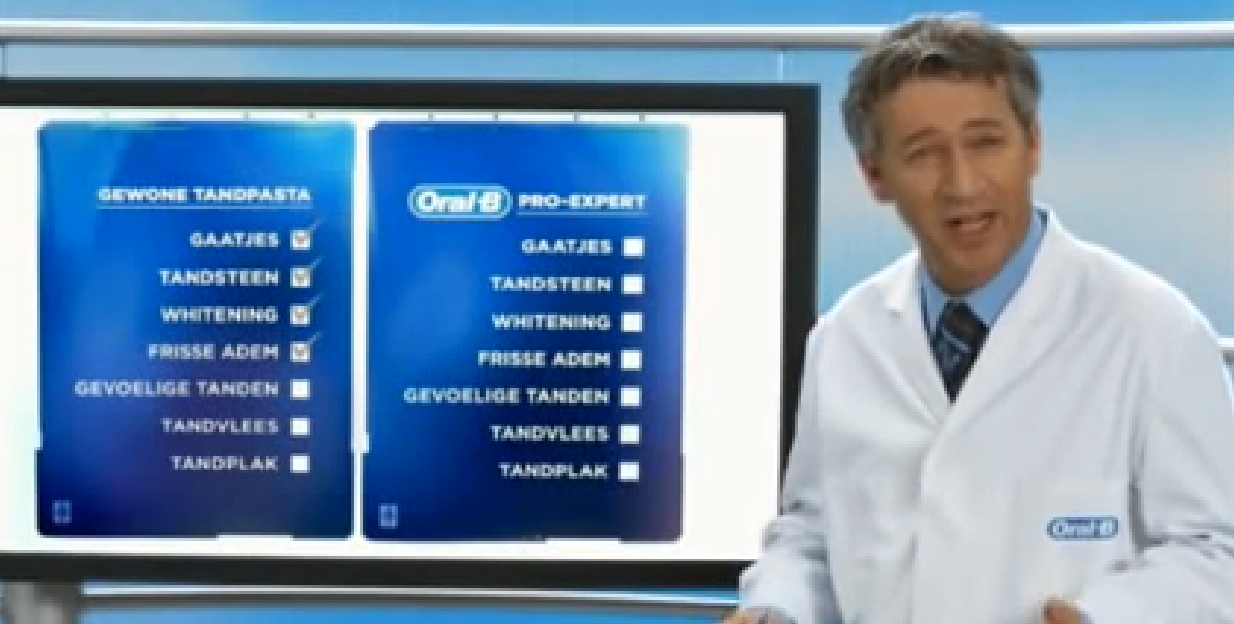 22
9.4 marketing toepassingen
Het gebruik van Jan met de pet figuren. In dit geval de familie Backeljau die de hoofdrol speelt in de radio reclame van GAMMA.
23
Marketing toepassingen
24
Besluit
Mensen conformeren zich graag aan elkaar
Belang van sociale communicatie. Consumenten vormen cliques waarin informatie doorstroomt. 
Belang van de sociale media.
Bijzondere relatie tussen opinieleider en volger.
Referentiegroepen spelen een belangrijke rol in de verspreiding van innovaties.
25
Consumentenpsychologie
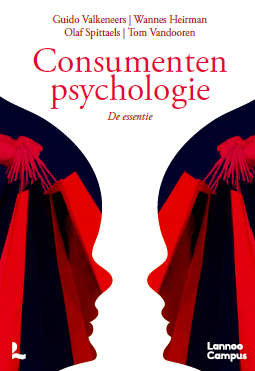 26